We can sing all our sounds. Skip to my lou my darling.
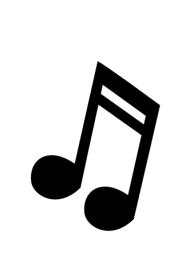 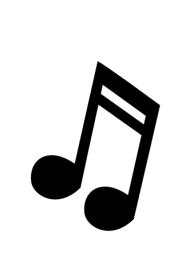 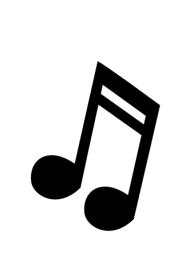 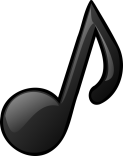 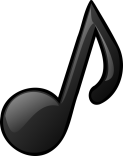 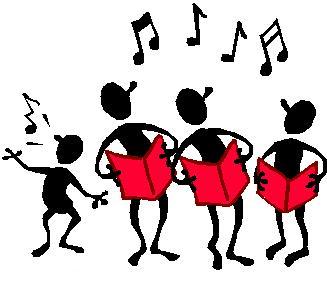 s
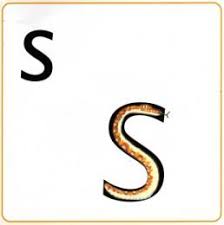 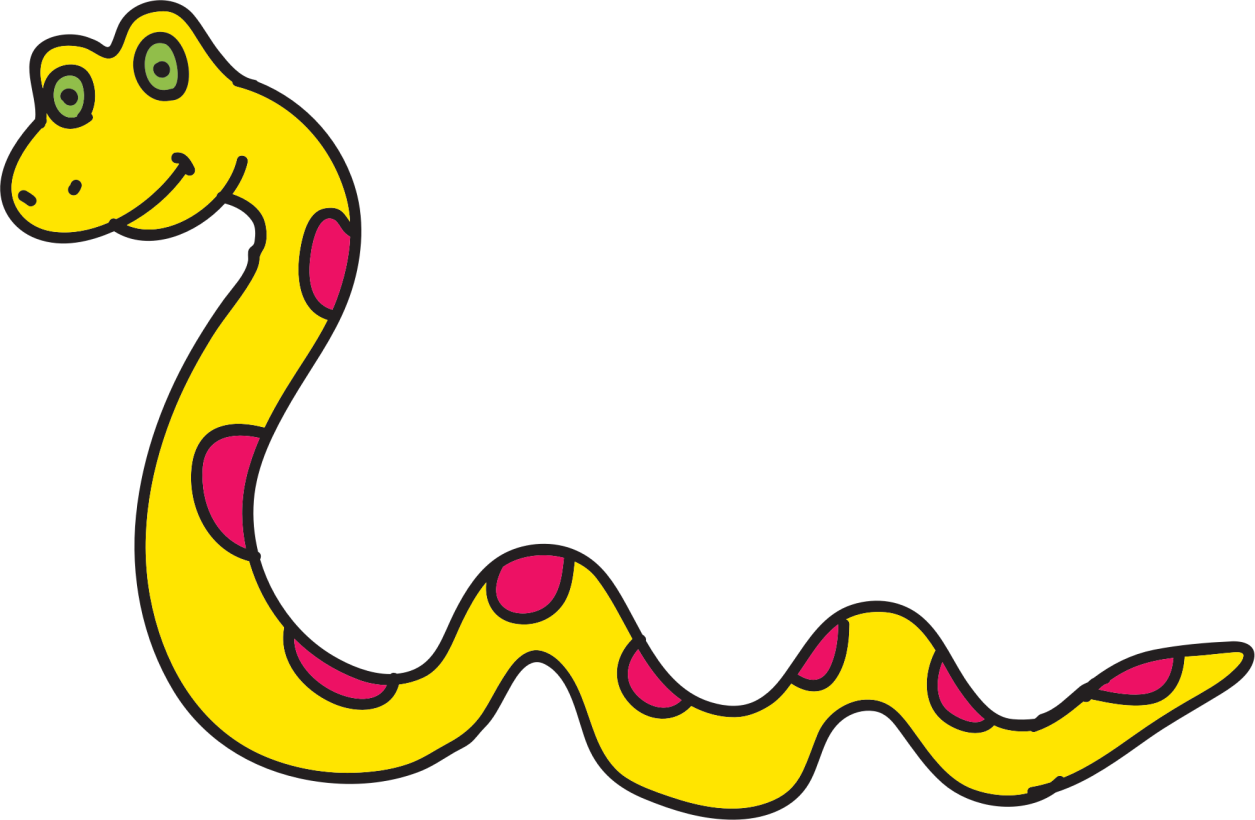 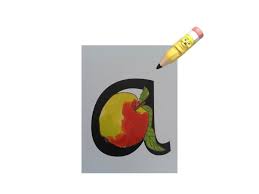 a
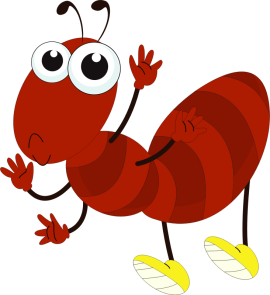 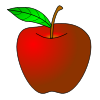 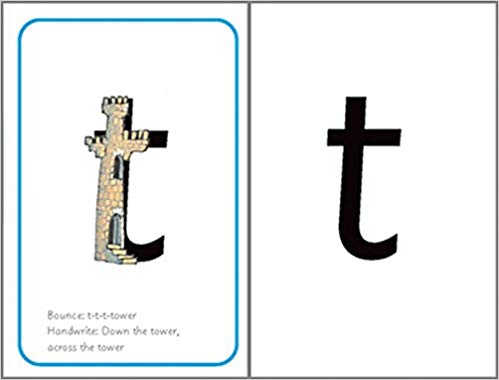 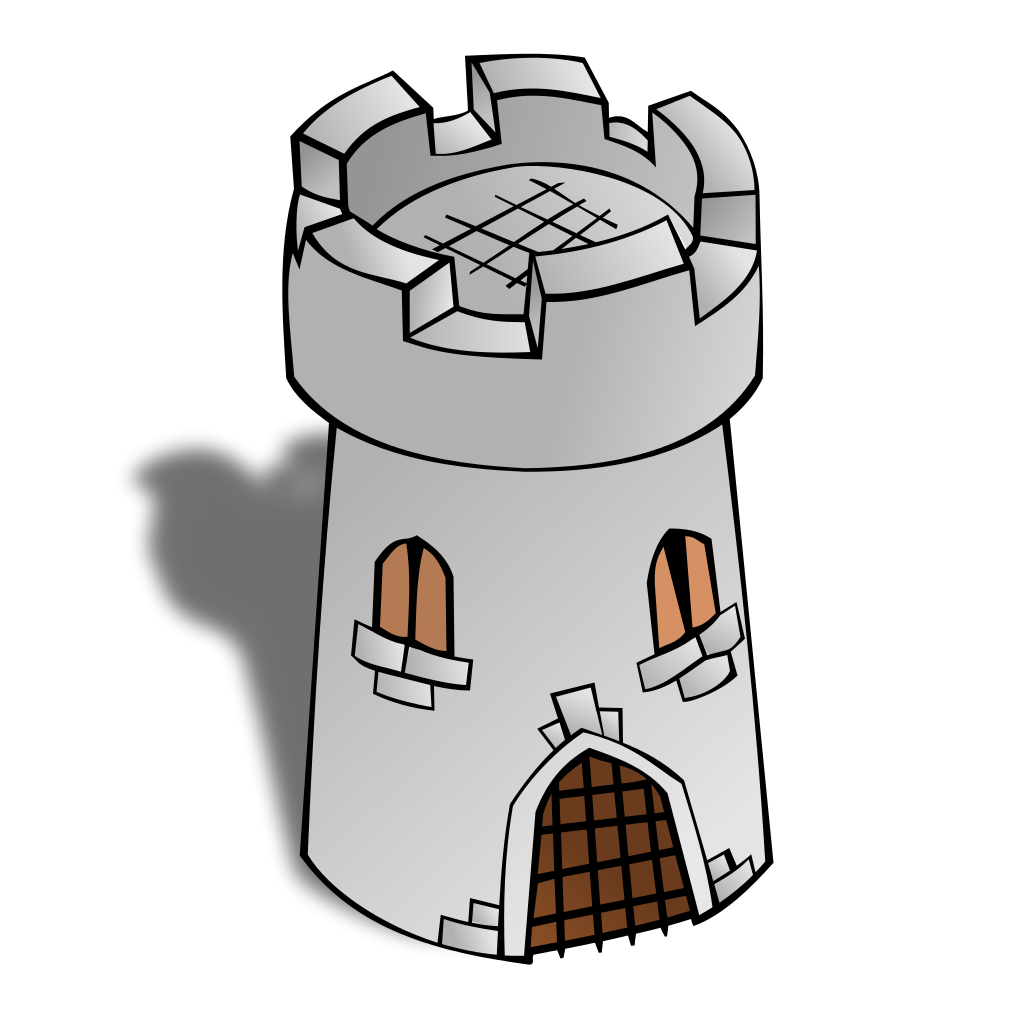 t
Skip to my lou my darling.
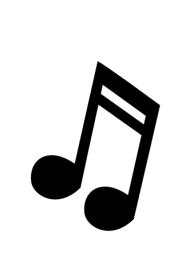 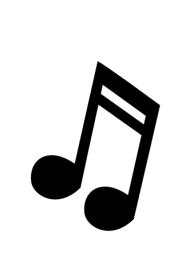 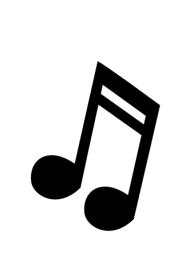 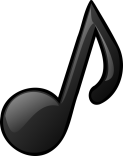 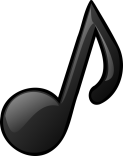 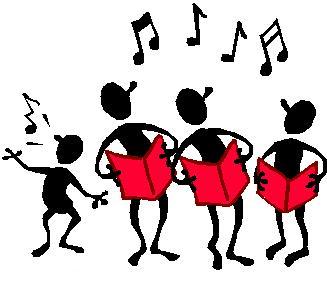 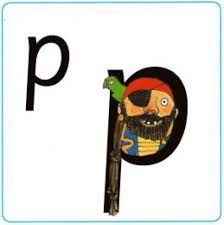 p
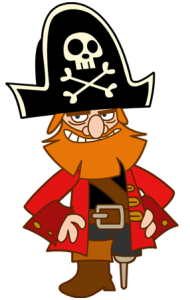 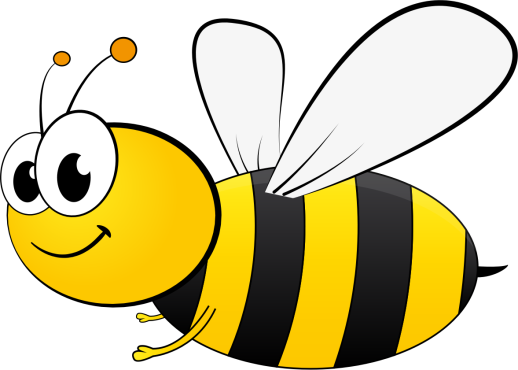 i
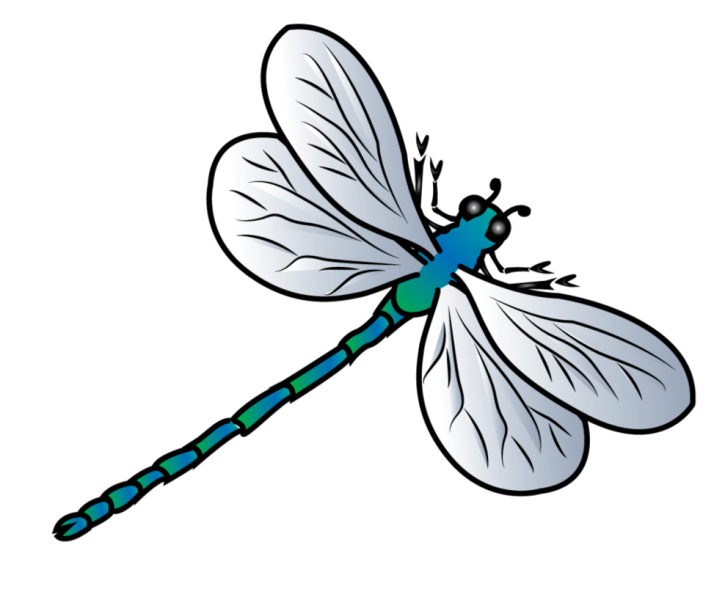 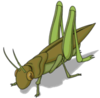 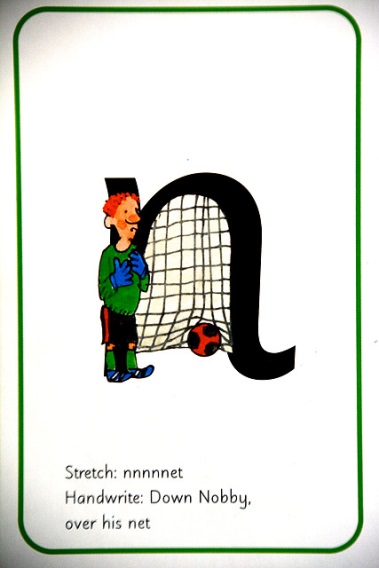 n
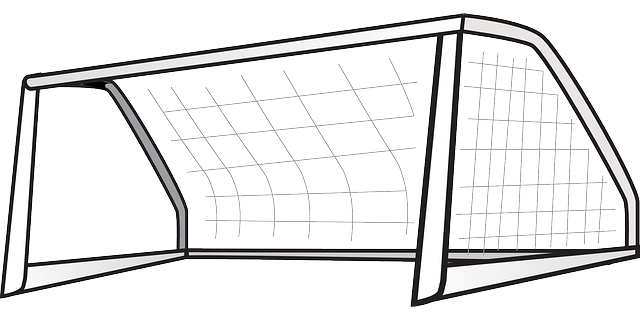 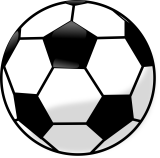 Skip to my lou my darling.
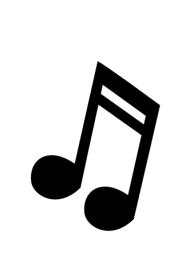 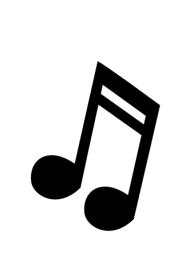 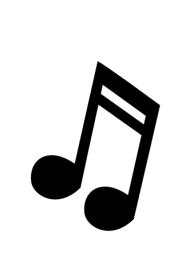 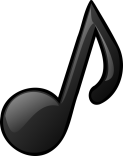 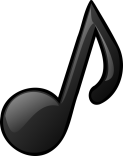 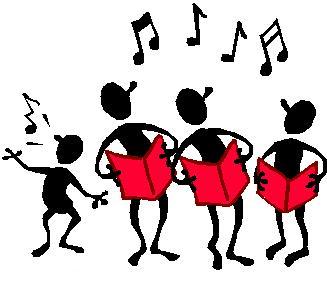 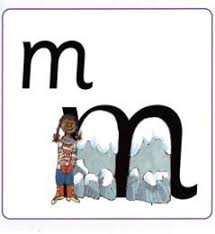 m
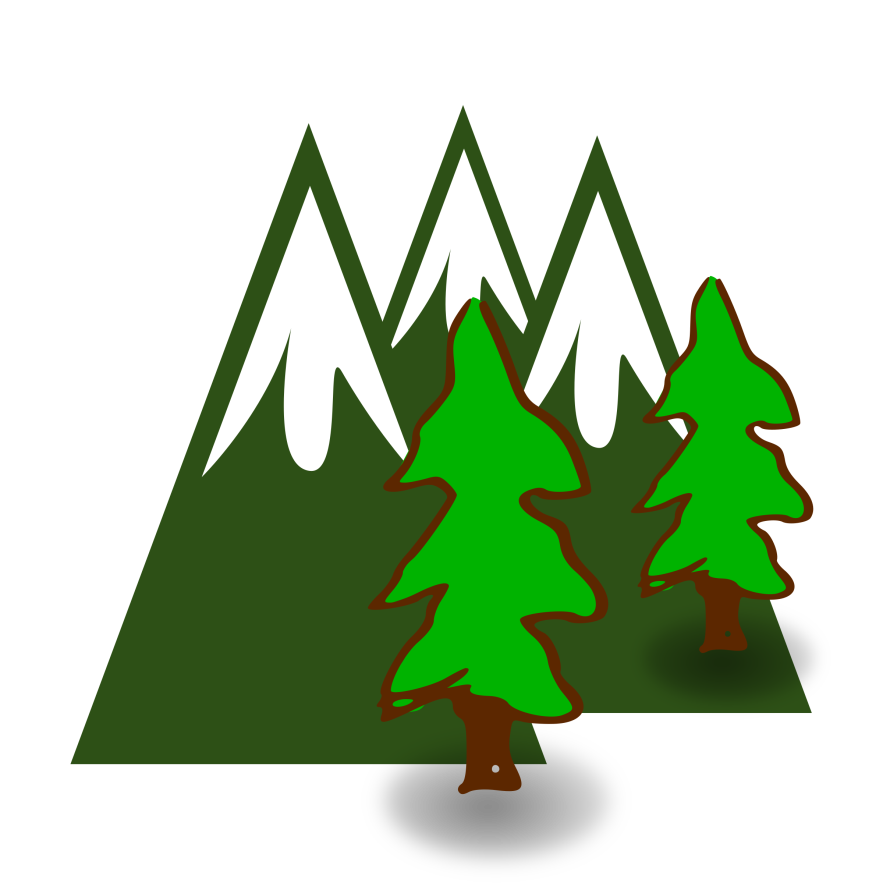 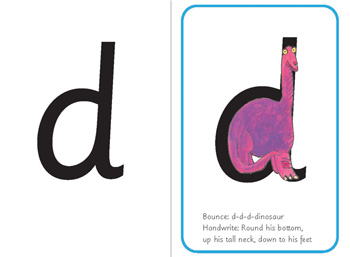 d
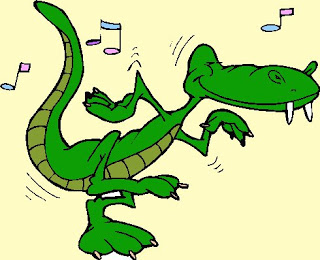 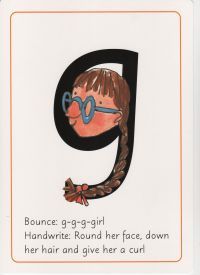 g
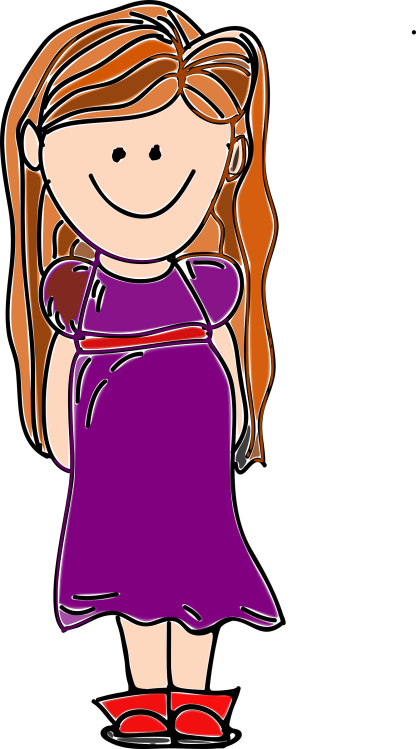 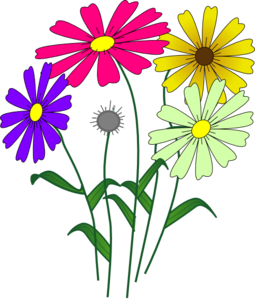 Skip to my lou my darling.
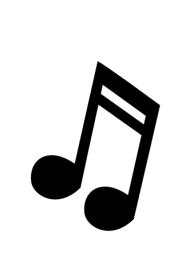 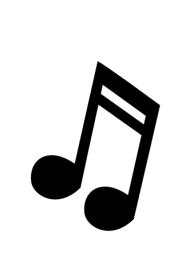 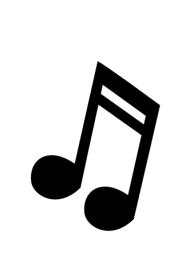 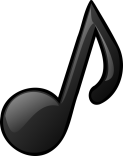 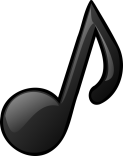 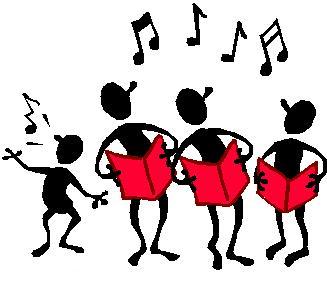 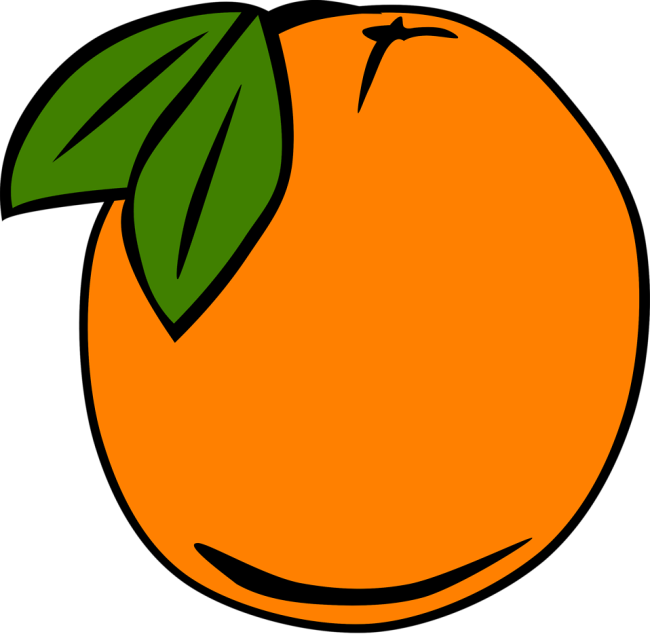 o
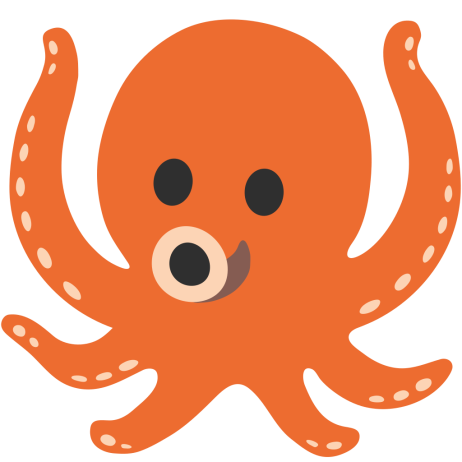 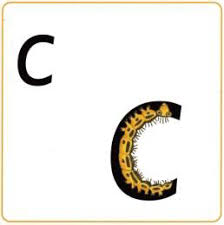 c
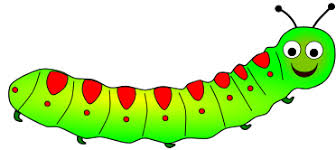 k
k
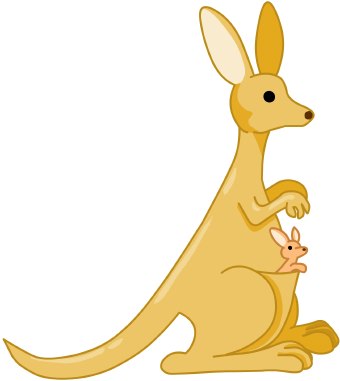 Skip to my lou my darling.
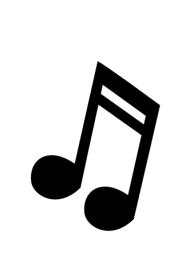 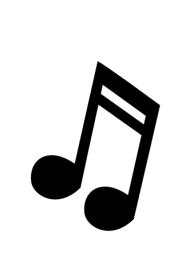 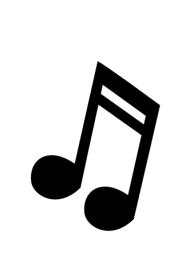 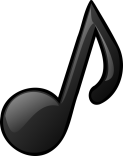 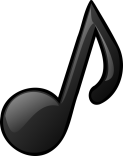 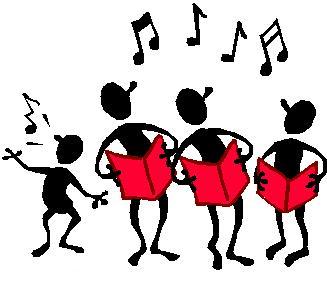 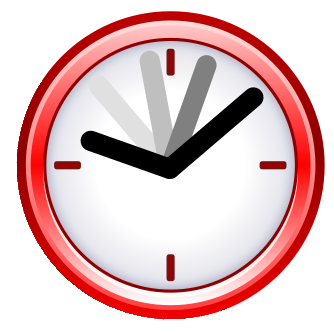 ck
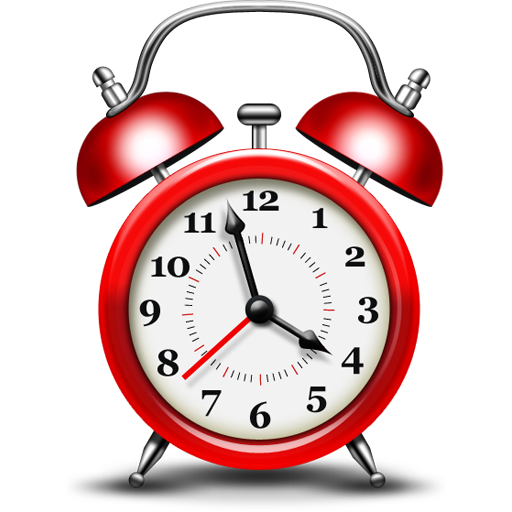 e
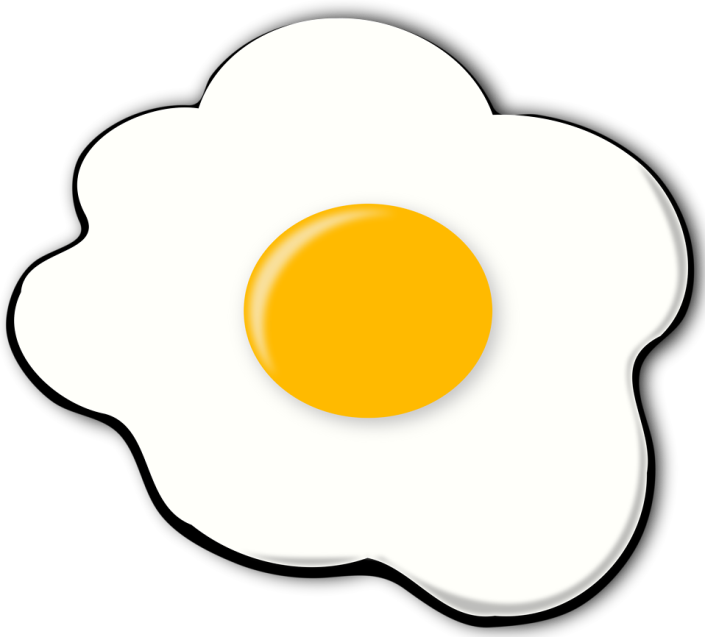 u
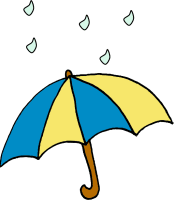 Skip to my lou my darling.
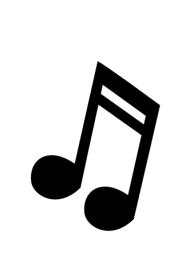 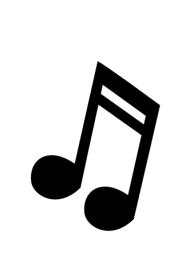 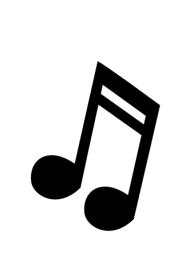 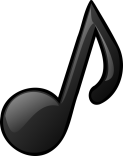 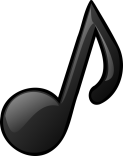 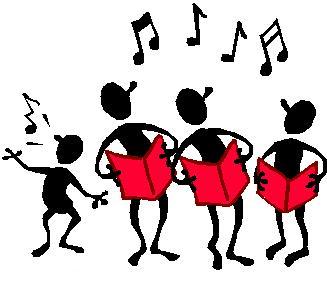 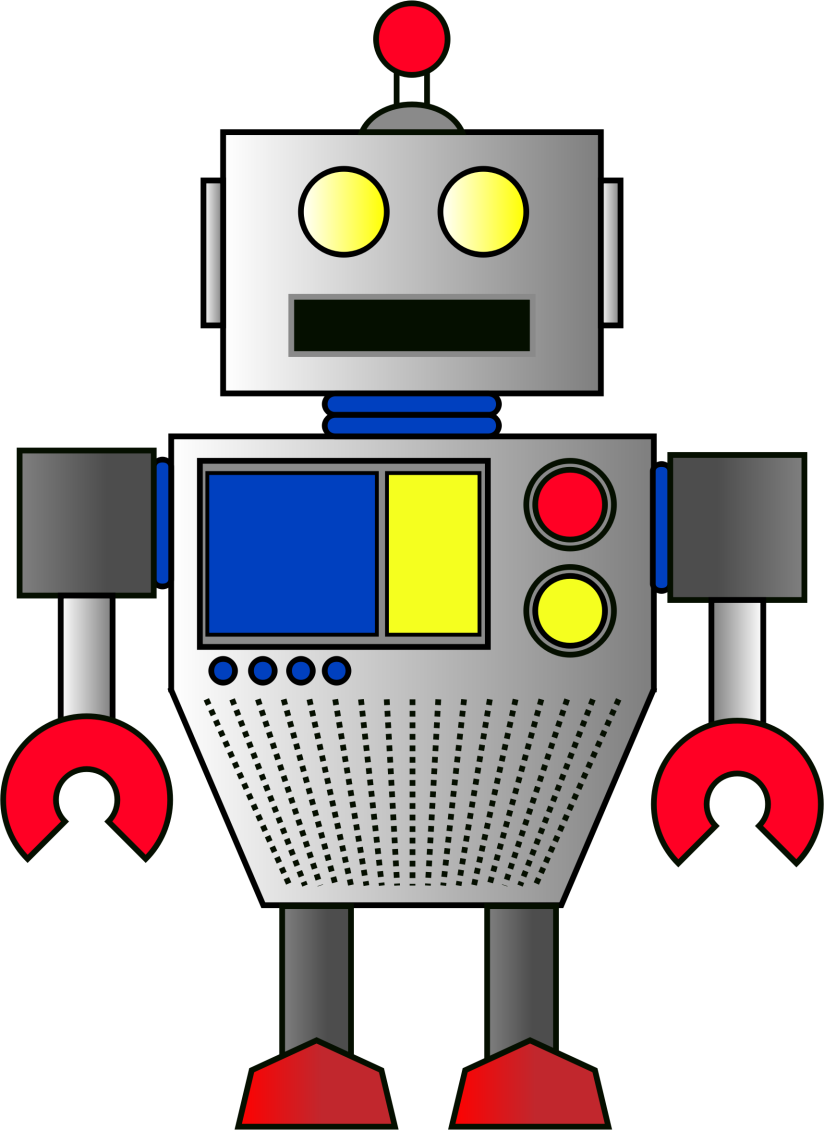 r
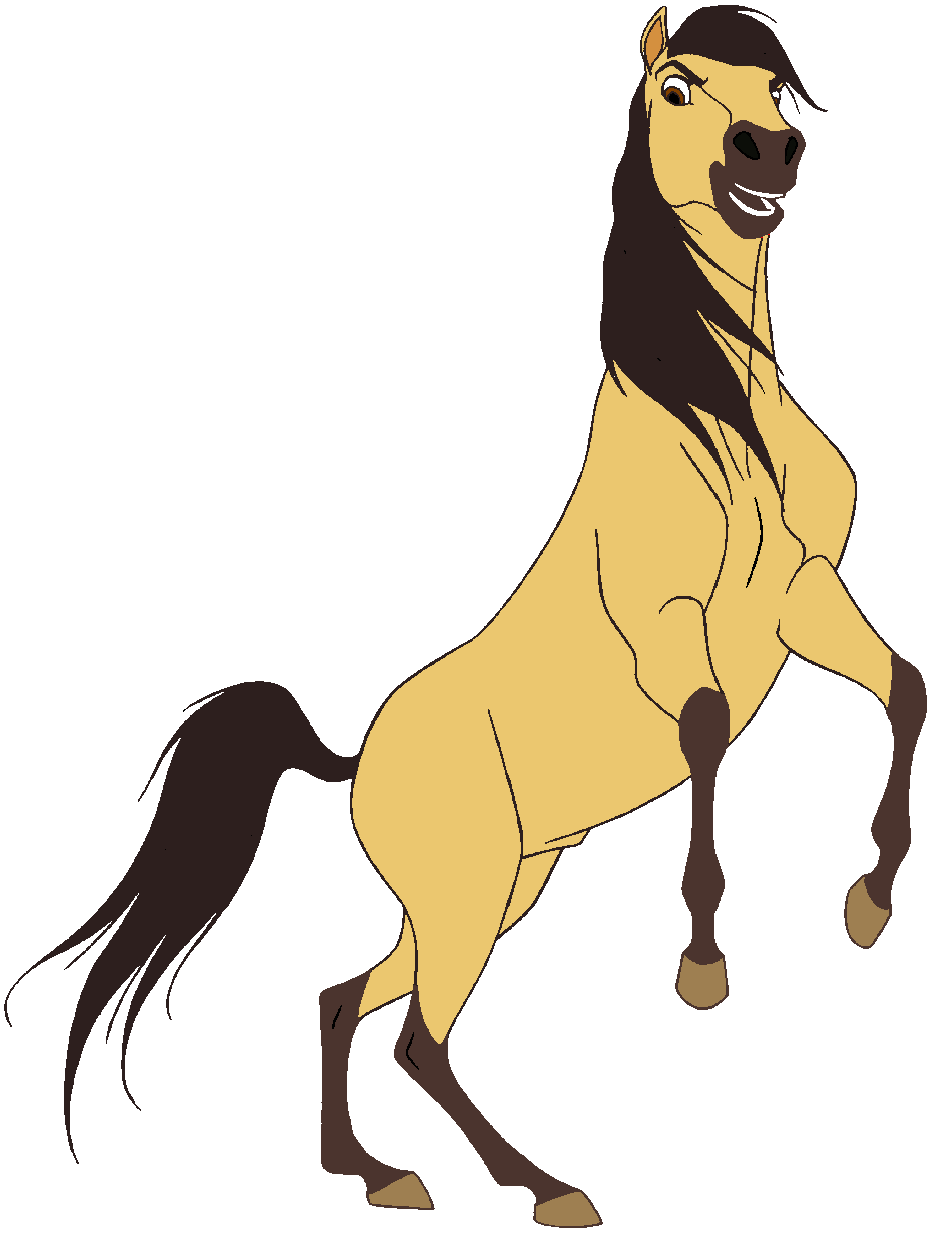 h
b
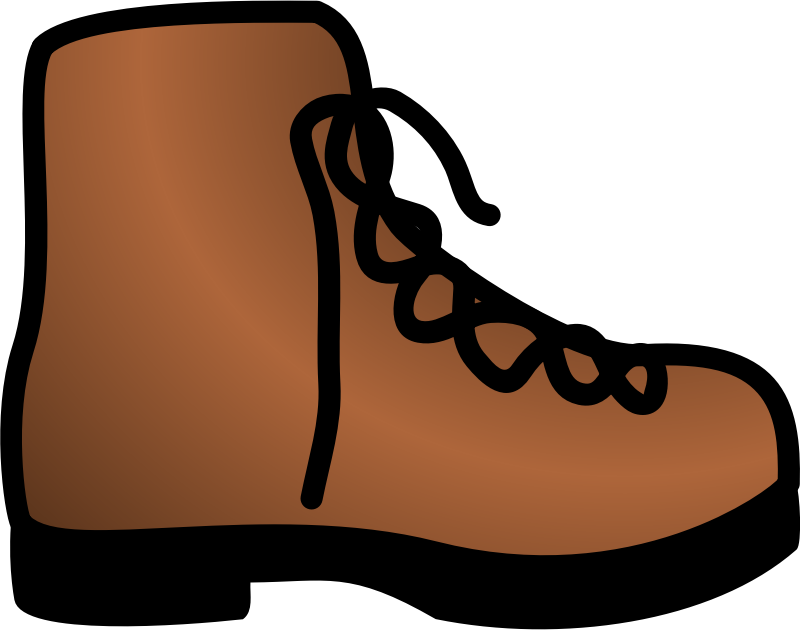 Skip to my lou my darling.
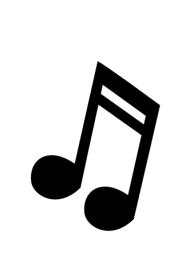 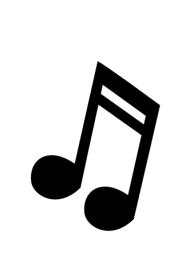 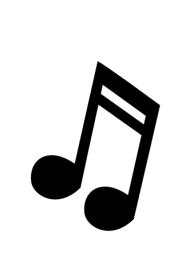 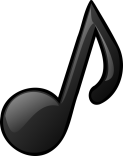 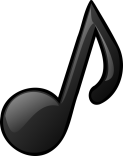 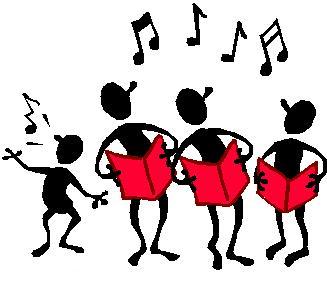 ff
f
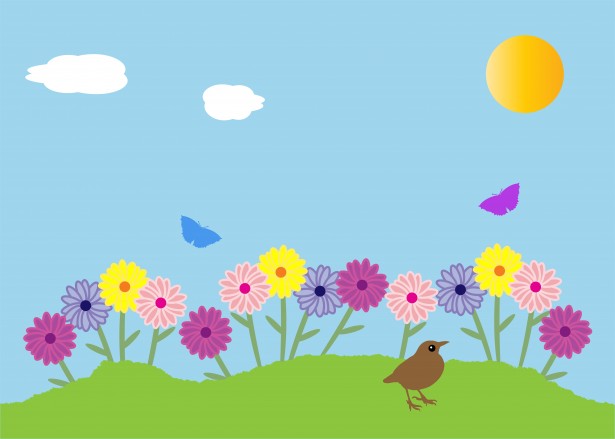 ll
l
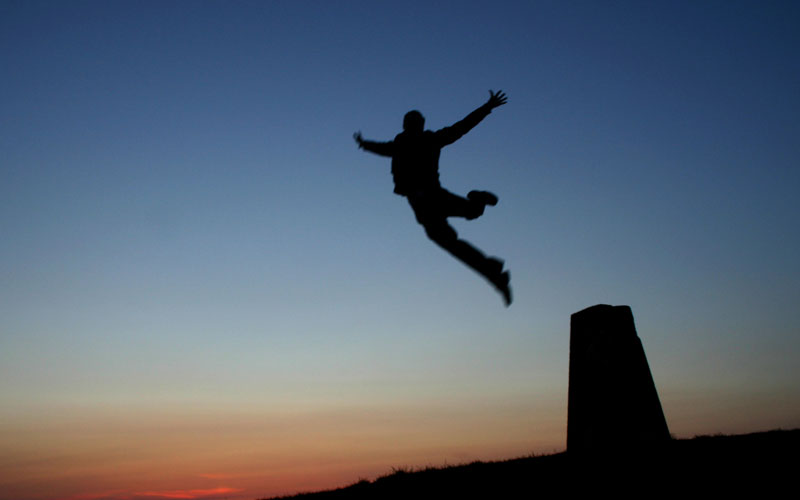 j
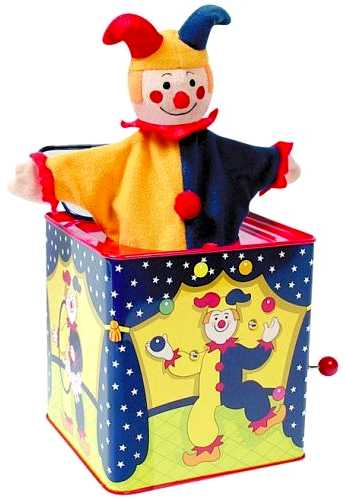 Skip to my lou my darling.
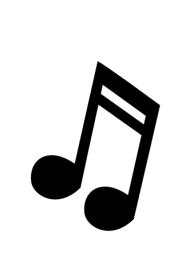 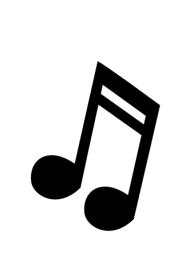 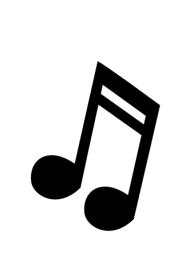 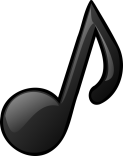 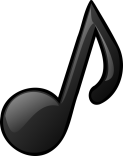 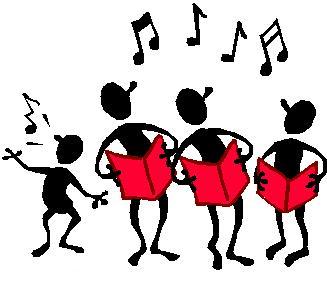 v
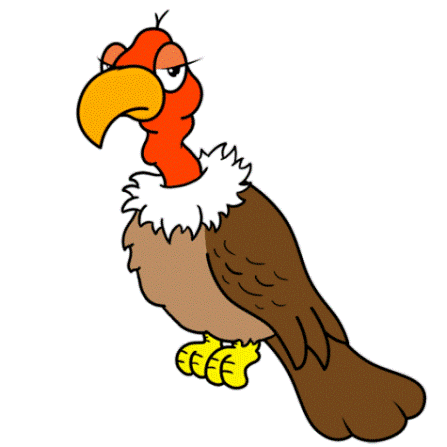 w
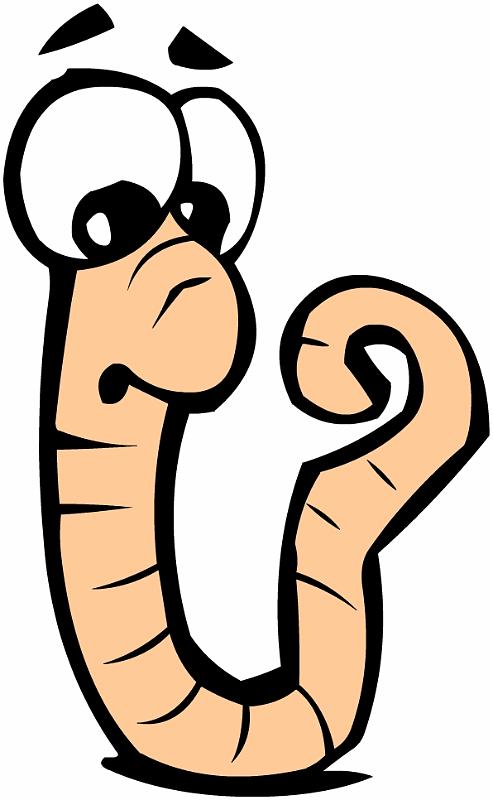 y
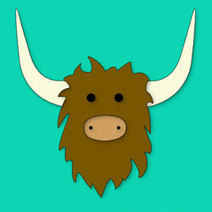 Skip to my lou my darling.
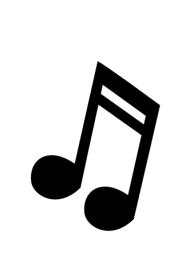 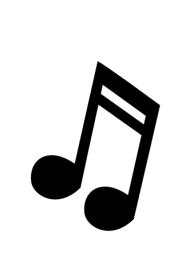 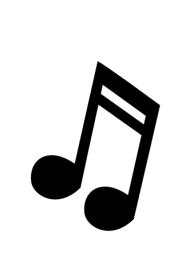 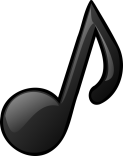 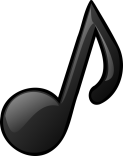 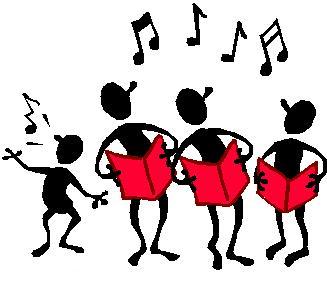 x
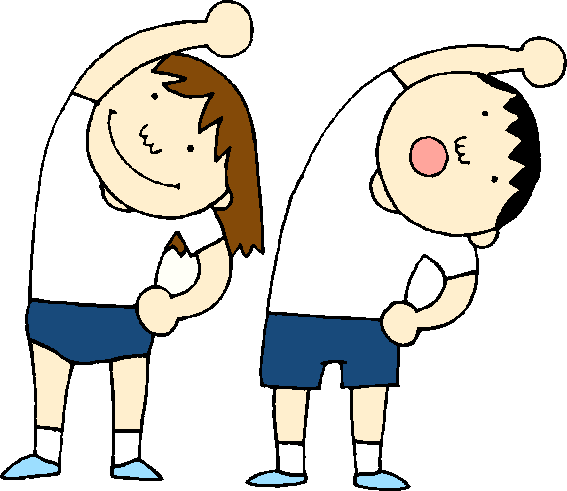 z
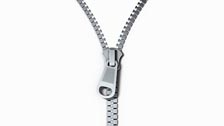 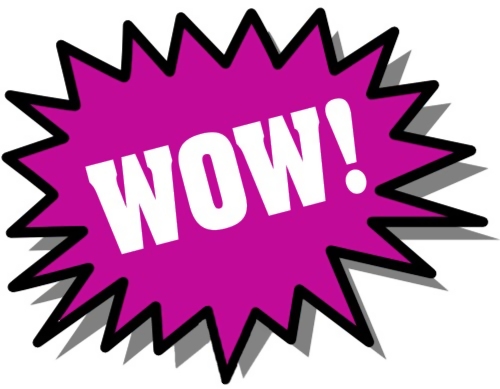 Skip to my lou my darling.
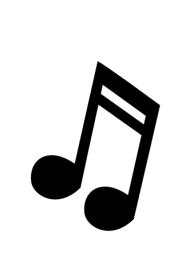 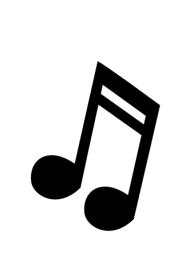 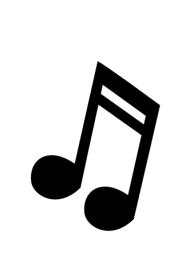 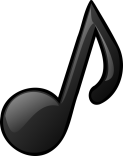 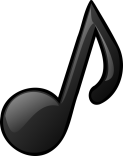 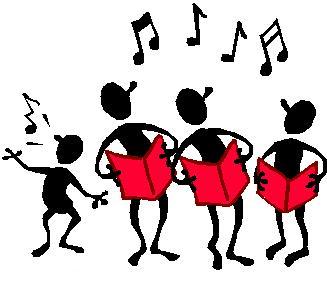